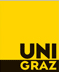 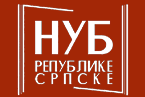 Branko Tošović  Institut für Slawistik der Karl-Franzens Universität Grazhttp://www-gewi.kfunigraz.ac.at/gralisbranko.tosovic@uni-graz.at Hipertekstualnost Ćopićeve mladosti i starosti
Peti Ćopićev simpozijum 
„Djetinjstvo, mladost i starost u Ćopićevom stvaralaštvu“
Banjaluka  
4–5. septembar 2015. godine
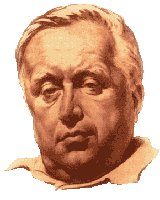 Sadržaj
Branko Ćopić 
(1915–1984)
Pojam hiperteksta
Vrste hipertekstova
Ćopićevi hipertekstovi
Hipertekstovi mladosti
Hipertekstovi starosti
Mješoviti hipertekstovi
2
1. Pojam hiperteksta
U najužem smislu 
objedinjavanje najmanje dvaju tekstova 
U širem smislu 
organizacija tekstualnog materijala u obliku prelaza, povezivanja tekstova i njegovih dijelova
3
Autor „gubi“ mogućnost da štiti svoj proizvod od spoljnjeg uplitanja (promjene, prerade), da čuva njegovu autentičnost i originalnost.
4
Nestaje tradicionalno autorstvo, a nastaje džezni džemsejšn (Эко2-www).
5
Hipertekstualnost nastaju 
(a) voljom pošiljaoca/autora 
(b) voljom autora (pošiljaoca) i korisnika (klijenta, recipijenta, primaoca, čitaoca, slušaoca, gledaoca) 
(c) voljom primaoca 
(d) voljom analitičara, eksperimentatora i sl.
6
Adaptacija književnoumjetničkog teksta
filmska
televizijska
pozorišna
radio
7
5. hipertekstualna
8
Struktura hiperteksta
9
2. Vrste hiperteksta
offline
online
on-offline (kombinacija online i offline)
10
Model
teksta + hiperlinka ↔ tekstb + hiperlinkb ↔ tekstc + hiperlinkc ↔ tekstх + hiperlinkx
11
Hipertekstualni podsistemi
12
Hipertekst
Hipotekst
13
Intrahipertekst 
linearno segmentirani fragmenti istog teksta međusobno linkovani u različitim pravcima – horizontalno, vertikalno, dijagonalno…
14
Interhipertekst 
segmentirani i međusobno linkovani samo specifični dijelovi teksta, npr. naracija po principu priče u priči
15
Suprahipertekst 
linkovanje fragmenata koji se odnose na likove, postupke, prostor, vrijeme i sl.
16
Superhipertekst 
ulančavanje tekstova koji pripadaju istom tematskom ciklusu datog pisca
17
Parahipertekst 
interakcija jednog teksta sa tematski, sižejno, fabularno i strukturno sličnim tekstovima različitih autora
18
Retrohipertekst 
interakcija teksta sa njegovim prethodnim varijantama
19
Ekstrahipertekst 
interakcija jednog  teksta sa drugim (izvan određenog ciklusa) korelativnim tekstovima istog autora
20
Intra-
hipertekst
Supra-
hipertekst
Inter-
hipertekst
Hipertekst
Extra-
hipertekst
Super-
hipertekst
Retro-
hipertekst
Para-
hipertekst
21
Dvije osnovne osnovne kategorije: 
hipertekst (ulančenje najmanje dvaju tekstova) 
hipotekst (bilo koji dio hiperteksta)
22
3. Ćopićevi hipertekstovi
Hipertekst obuhvata sve hipotekstove (segmente) Branka Ćopića.
23
Intrahipertekst predstavlja sistem izdvojenih tematskih cjelina (hipotekstova)  jednog Ćopićevog djela.
24
Interhipertekst se sastoji u povezivanju fragmenata Ćopićevog teksta koji nose naraciju i čine sistem  priče u priči.
25
Suprahipertekst objedinjava fragmente determinisane likovima, postupcima, prostorom određenog Ćopićevog djela.
26
Superhipertekst dovodi u tekst1 sa tekstom2, tekstom3, tekstomx u određenom Ćopićevom ciklusu (npr. o Lijanu i djeci).
27
Ekstrahipertekst uspostavlja odnos između jednog djela i drugih djela (ne po ciklusnom principu) Branka Ćopića.
28
Parahipertekstom stupa u korelaciju jedan Ćopićev tekst sa tematski, sižejno, fabularno i strukturno sličnim djelima drugih autora.
29
Retrohipertekst uspostavlja vezu između konačne i prethodne/prethodnih verzije/verzija jednog Ćopićevog djela.
30
4. Hipertekstovi mladosti i starosti
Hipertekstovi mladosti (homogeni hipertekstovi)
Hipertekstovi starosti (homogeni hipertekstovi)
 Hipertekstovi mladosti – starosti (heterogeni hipertekstovi)
31
1. Hipertekstovi mladosti
 djevojčica i dječaka
 djevojaka i mladića
 kćeri i sinova
unuka
32
2. Hipertekstovi starosti
starica i staraca
baka i djedova
33
2. Hipertekstovi mladosti – starosti (heterogeni hipertekstovi)
djece i majki/očeva/roditelja
unuka i baka/djedova
djece i starica/staraca
34
6. Mješoviti hipertekstovi
mladost + starost
35
7. Nosioci hipertekstova mladosti i starosti
Ćopićev Gralis-Korpus
starac – 77 tekstova
djed – 48
Lijan – 3 u Gralis-Korpusu (Delije na Bihaću, Orlovi rano lete, Lijan vodi karavane) i jedan izvan (Slavno vojevanje)
36
baba – 56
baka – 38 
starica – 18
bakica – 8
37
Naslovi
U svijetu mog djeda [Priče zanesenog dječaka]
Tata, Desa djed i mačak putuju u Banat  [Pjesma pionirke: Bojna lira pionira]
Mamin i djedov dječak [Mjesečina]
[Pjesme pionirke] Djeda Trišin mlin
Deda, unuk i Petogodišnji plan [Pjesme pionirke: Sunčana republika]
38
Deda Trišin san [Pjesme pionirke: Djeda Trišin mlin]
Deda putuje avionom [Pjesme pionirke: Priče ispod krnjeg mjeseca]
Dedino pismo [Pjesme pionirke: Priče ispod krnjeg mjeseca]
39
Starac – Država [Ljudi s repom]
Starac i pioniri [Ljudi s repom]
Starac s torbakom [Priče zanesenog dječaka]
40
Mjesec i njegova baka [Pjesme pionirke: Čarobna šuma]
Bakino pismo [Pjesme pionirke: Priče ispod krnjeg mjeseca]
Tarlaševa baka [Razgovori stari I]
Baka, on, đak i slon – Oglasi „Kupusnog lista“ [Pjesme pionirke: Priče ispod krnjeg mjeseca]
41
Nepostojeća bakica [Bašta sljezove boje]
Dobra baka [Mjesečina]
Mjesec i njegova baka [Pjesme pionirke: Čarobna šuma]
42
Starica prati zvijezde [Razgovori stari I]
43
Baba s hiljadarkom [Razgovori stari II]
44
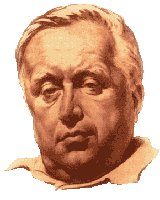 Literatura
Branko Ćopić 
(1915–1984)
Idri­zo­vić 1981: Idri­zo­vić, Muris (ur.). Kri­ti­ča­ri o Bran­ku Ćopi­ću. Sara­je­vo: Svje­tlost. 253 s.
Jev­tić 2000: Jev­tić, Miloš. Pri­po­ve­da­nja Bran­ka Ćopi­ća. Banja Luka: Glas srp­ski. 159 s. 
Popo­vić 2009: Popo­vić, Rado­van. Put do mosta. Beo­grad: Slu­žbe­ni gla­snik. 159 s.
Sabra­na dela [Ćopić 1985]: Ćopić, Bran­ko. Sabra­na dela. Tom I–XV. Ur. Vuk Krnje­vić. Beo­grad – Sara­je­vo: Pro­sve­ta – Svje­tlost – Vese­lin Masle­ša.
45